CSR Advisory Council UpdateSeptember 2018
Noni Byrnes, Ph.D.
Acting Director
Center for Scientific Review
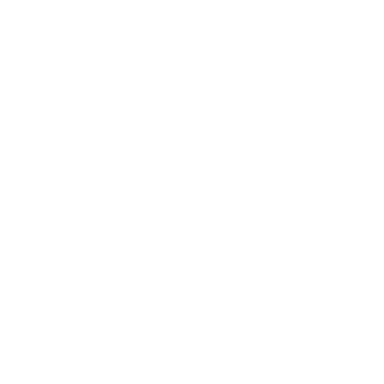 CSR News
[Speaker Notes: .]
Summer 2018: Incoming Study Section Chair Orientations
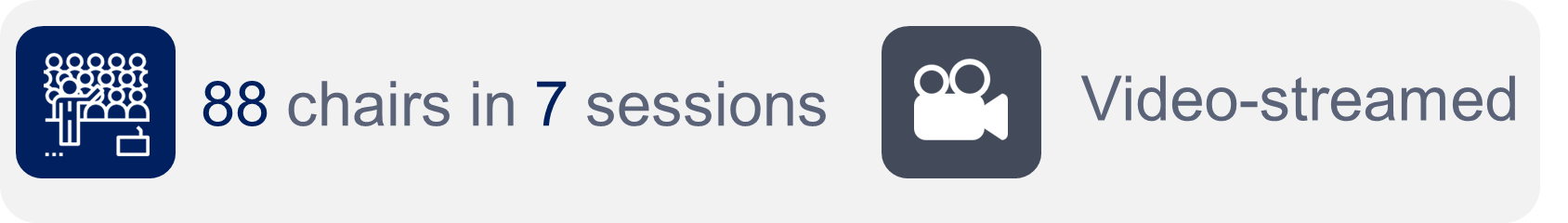 Included:
Role of the chair 
Fostering a culture of review integrity
Upcoming NIH policies affecting review
Getting at significance/impact in scoring
Facilitated breakout sessions
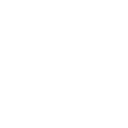 Budget Update
v
CSR Continues to Lead in Efficiency/Timeliness
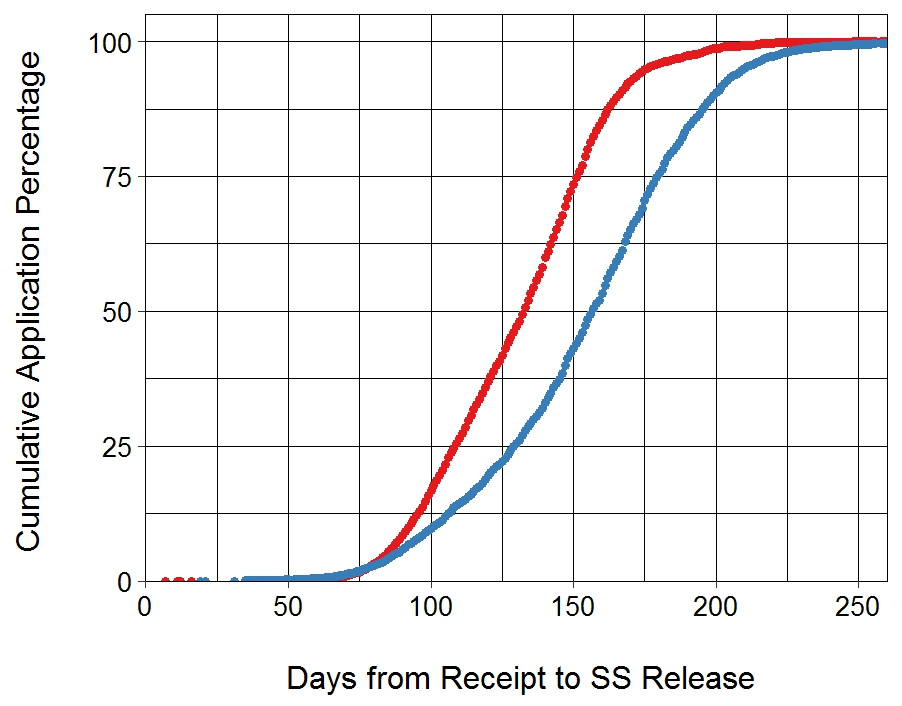 CSR	120,872
ICs	35,749
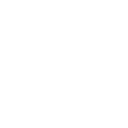 CSR Evaluations Update
Update on Completed Studies
Commensuration Bias Study: Do reviewers use criteria scores to derive overall impact scores differently for black versus white applicants? 

Outcome: Small but statistically significant commensuration bias, but these effects are very small and do not account for the much larger disparities in overall impact scores between applications from white and black applicants. Publication in preparation

Half Point Pilot: Will allowing reviewers to use 0.5 increments for scoring (e.g. 1.5, 2.0, 2.5) improve score compression?

Outcome: Half-point option did not significantly improve score compression for most study sections or significantly alter rank order of applications under evaluation. CSR will not implement.

Intra-IRG Ranking Study: Will reviewer rankings of the top 20% of applications across study sections within an IRG (CSR management cluster) reveal differences in the quality of science among the study sections? 

Outcome: No large differences in quality evident among study sections. Rankings were also related to the reviewers’ familiarity with the science of each application and adjusting for reviewer familiarity further reduced the size of the differences in rankings between SRGs. CSR will critically evaluate study design.
CSR Early Career Reviewer (ECR) Program
Established in late 2011 – first ECRs served in the Oct 2011 meetings. 

Main goals: Expose scientists to the peer review experience to help make them more competitive as applicants and enrich the pool of NIH reviewers

3111 individuals have received ECR training and have served on study sections

19% of ECRs who have served on study sections are from under-represented racial/ethnic groups, 47% are women 

143 former ECRs are now members of standing study sections
CSR Early Career Reviewer (ECR) ProgramPlanned Analyses
Demographic analysis: gender, race, ethnicity, geographic distribution, institution type for both database and ECRs used in review

Analysis of success rates for R01s submitted by ECRs compared to early career researchers matched for relevant demographic and career characteristics

Survey ECRs re: their experience to identify areas of improvement for program
CSR Anonymization Study Update
Examines various potential sources of bias – race, gender, career-stage and institutional

1200 previously-reviewed applications in both full and redacted forms 

Being conducted by contractor, SSI, which is handling:












Experimental approach, results and data will be peer-reviewed and shared – anticipated date of completion (Summer/Fall 2019)
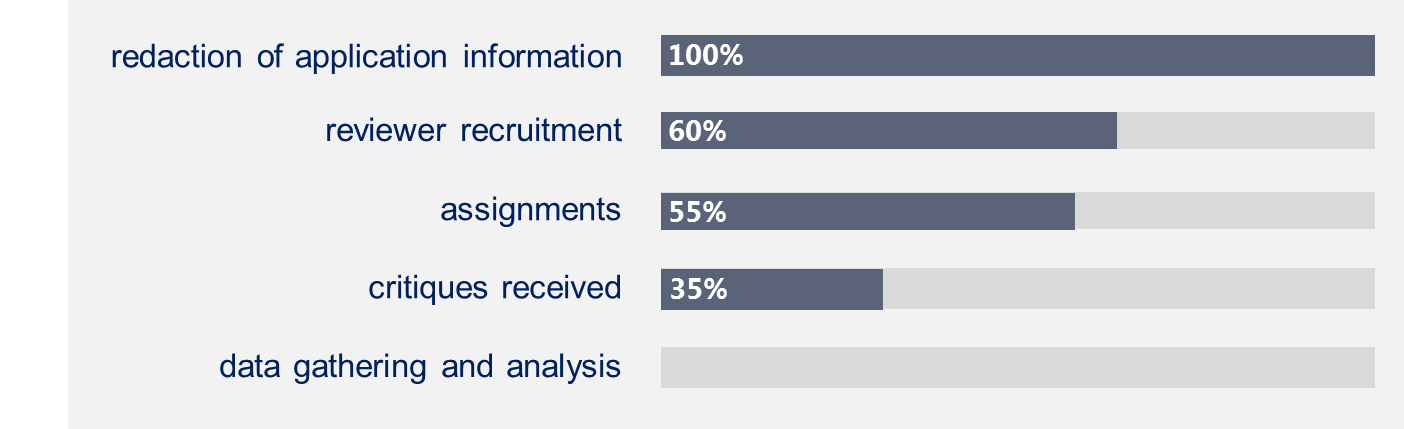 Acknowledgment: Lee Mann & Richard Nakamura
Background of CSR’s Evolving Study Section Evaluations
1998-2003: Panel on Scientific Boundaries of Review (PSBR) mandated recurring evaluations of study sections: “As recommended by the PSBR Report and the CSR Advisory Committee, CSR will examine the functioning of the new IRGs and study sections…...”
2003-2015
By Integrated Review Group (IRG), internal review only
By IRG, teleconference input from Chairs, email input from selected reviewers, white paper by IRG Chief, internal review
By IRG, outside scientific working group (WG), provided bibliometric and scientific overlap data, met with SROs, asked questions about quality, process

Output:
By IRG – WG commented on operations in IRG, rosters, balance between regular/adhoc members, diversity, etc. 

Discussed several issues – use of surveys, exit interviews, ranking, H-indices, bibliometrics, should Chairs be used to recruit new members, % ND, private discussion with SROs without management to assess IRG function, NIH A2 policy….

Only scientific changes recommended were endorsement of proposals made by the IRG Chief during his/her presentation of the science
CSR SRG Reviews, 2015 - current
Review by scientific clusters, not IRGs (12-20 SRGs)

Assemble blue-ribbon Working Group (WG) of scientifically broad, senior scientists (with interest in more than one SRG)

Provide enough information (current scientific guidelines for all study sections, titles, abstracts, specific aims, workload trends)

Provide enough time and guidance for meaningful evaluation and recommendation by WG

Ask 1 question designed to focus discussion on science, not process
How well does the scientific scope of the study sections align with the current state of the science?
Recommend modifications if:
A study section is currently over- or under-subscribed

The scope of the science reviewed by a study section is not adequately representative of the scope of the field and emerging fields
CSR SRG Reviews Thus Far
Bioengineering (Pilot, 2015)

Basic Cancer Biology (2016)

Imaging Technologies (2017)

HIV/AIDS (2017)

Vision Sciences (2018) – tomorrow!
Better Scientific Alignment, Accommodation for Emerging FieldsExamples
Redistribute basic biomaterials/biomimetics/fluidics in neural systems  from BMBI (Biomaterials and Biointerfaces) to BNVT (Bioengineering of Neuroscience, Vision and Low Vision Technologies) – CSRAC approved/implemented 2016
Move emerging area of microphysiological systems from BMBI to form new study section called CMT (Cellular & Molecular Technologies) - CSRAC approved 2016/implemented 2017
Expand scope of BCHI (Biomedical Computing and Health Informatics) to include extraction of data from EHR, clinical decision support systems, telemedicine, large image databases, image informatics to guide decision-making – CSRAC approved/implemented 2016
New Framework/Process for Study Section Evaluation
December 2017 – June 2018: Trans-NIH Working Group on Peer Review developed a robust study section evaluation process.

The Working Group, co-led by CSR and IC representatives, carefully considered data/metrics, multiple inputs and measures to design a process that could be practically implemented by CSR.
New Framework/Process for Study Section Evaluation
Largely builds on CSR’s existing successful model of scientific SRG Reviews - external panel to evaluate science by examining workload trends, guidelines, random sample abstracts/specific aims, adds in publication/bibliometric data.

Adds in a process evaluation component - internal NIH panel to look at process issues e.g. IC distributions, scoring patterns, reviewer/PO surveys, discussions, rosters, ESI application/award rates, etc.
Key Aspects of Evaluation Process
Combines strength of expert opinion and objective metrics

Stakeholder engagement – external scientific community, Council and ICs

Continuous and systematic approach - Evaluate ~20% of the study sections each year (i.e. a study section is evaluated every 5 years).

Addresses both NIH Strategic Plan element “Optimize approaches to inform funding decisions” and CSR’s mandate to continuously examine the function
Timeline
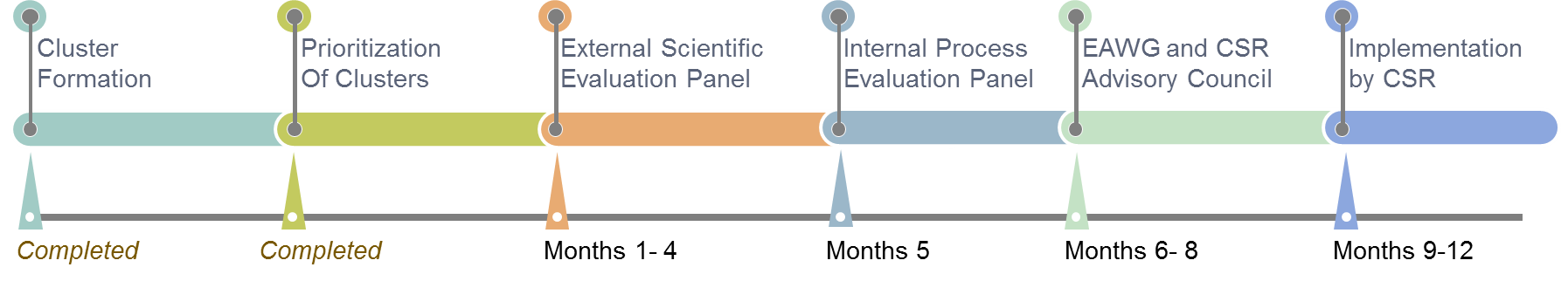 Two clusters are planned for this fall to pilot test the process
External Scientific Evaluation Group Meeting: December 2018
Internal Process Evaluation Group Meeting: January 2019
Presentation to report back to the CSR AC: March 2019
Iterative Approach – Continuous refinement/modification of process based on experience and feedback
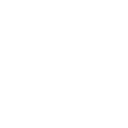 Peer Review Integrity
CSR’s Mission
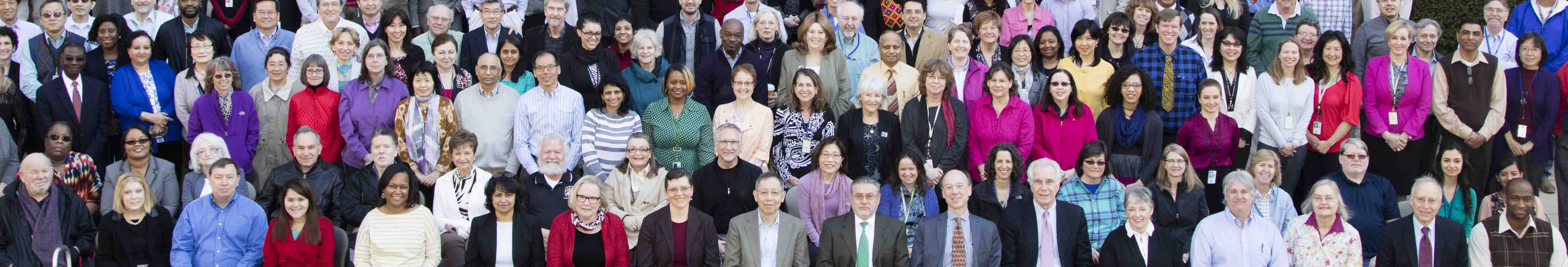 To see that NIH grant applications receive fair, independent, expert, and timely reviews – free from inappropriate influences – so NIH can fund the most promising research.
Integrity of the Peer Review ProcessCritically important for all of us
Maintaining the public trust in the NIH’s stewardship of taxpayer dollars to support U.S. biomedical science research

Confidentiality is critical for candor in discussion and evaluation, and thus impacts the very basis of the peer review process

Will take the support of the entire research community – investigators, reviewers, chairs, NIH staff, institutional officials

NIH is taking this issue very seriously– not widespread problem, but increased reporting/action – culture change
Integrity of the Peer Review ProcessWhat is the NIH Doing? More reporting/action
Following up on every allegation
 
Referral to Office of Management Assessment (OMA) – independent of CSR -  investigative unit conducts fact-finding, investigations, issues report with finding.

Actions have included deferral of application, withdrawal of application, removal from serving on a peer review committee, notifying the institution of the PI or reviewer which has led to personnel actions, pursuing government-wide suspension and disbarment, or referral to other agencies for criminal violations
Making Reporting Easier – Required Signature Line for SROs
Jill Scientist, Ph.D. 
Scientific Review OfficerCenter for Scientific Review (CSR) 
National Institutes of Health301-555-1234 jill.scientist@mail.nih.gov
 
Integrity matters. Say something! For concerns or questions about possible violations of peer review integrity, please contact your Scientific Review Officer, or the CSR Review Integrity Officer at csrrio@mail.nih.gov, or the NIH Review Policy Officer at reviewpolicyofficer@mail.nih.gov.  See the NIH Guide Notice on integrity in review.
[Speaker Notes: Change links to standard blue for links]
This Is CSR
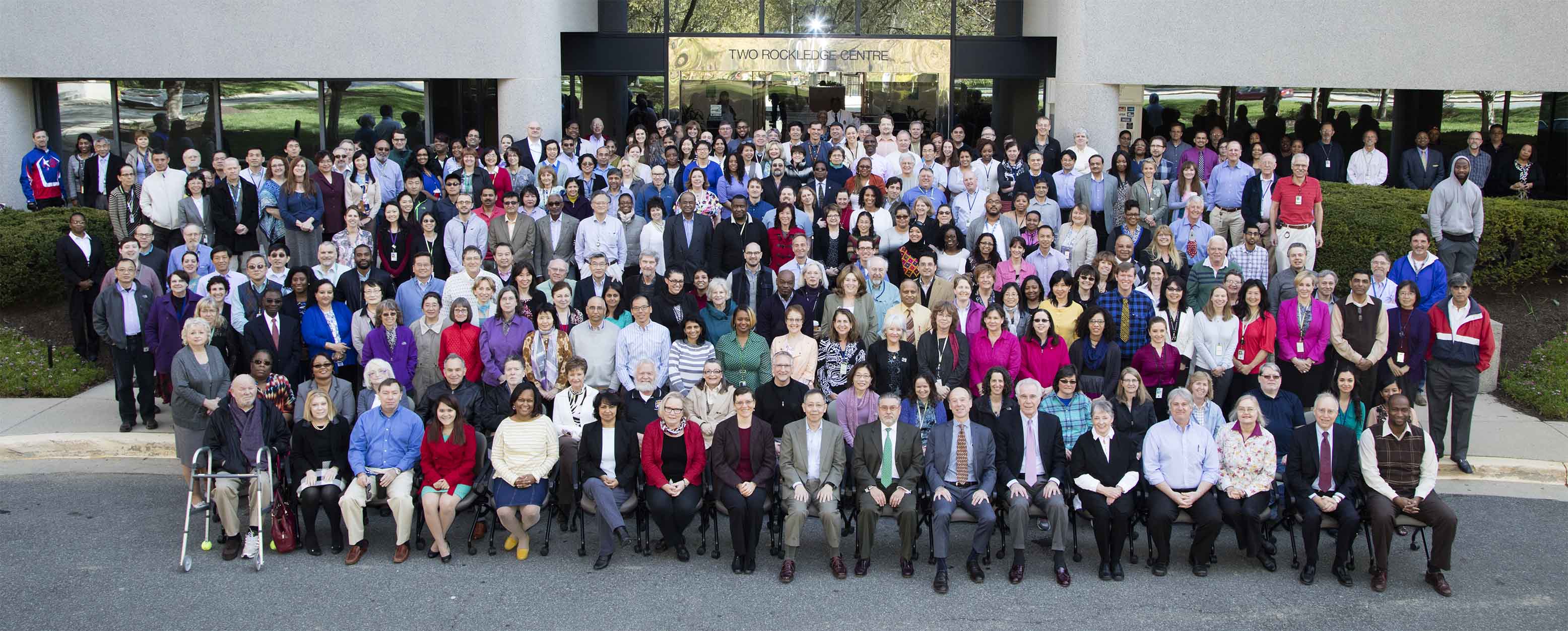 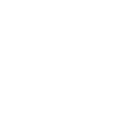 Discussion
Extra Slides
Cluster 9
Cluster 16